Команда г. Тобольска «Максимум»
“Онлайн платформа для
отработки предметных навыков с
использованием математических игр”
Актуальные проблемы
снижение включенности и мотивации у обучающихся к математическим предметам;

низкая сформированность основных мыслительных операций (анализ, сравнение обобщение, классификация, синтез и т.д.);

специфика восприятия современных детей требует нового подхода, включающего неформальный интерес у учеников.
Целевая аудитория
Учащиеся 5-6 классов 

для общеобразовательных школ 

города Тобольска
Этапы:

ознакомиться и выделить основные математические игры;
проанализировать плюсы и минусы уже существующих игр;
создание онлайн платформ/ подборка онлайн платформ, подходящих для реализации проекта;
разработать несколько пилотных игр, адаптированных под онлайн платформу;
тестирование;
устранение недочетов;
запуск онлайн – платформы.
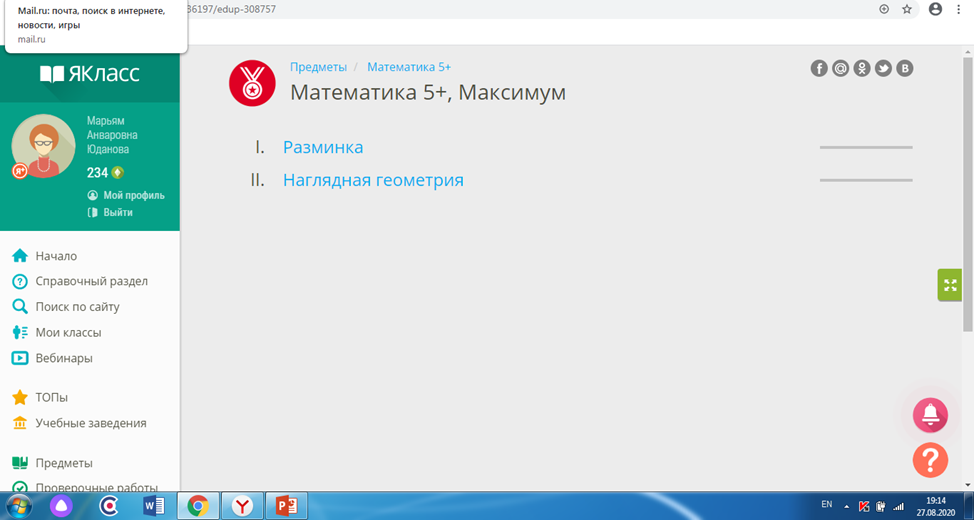 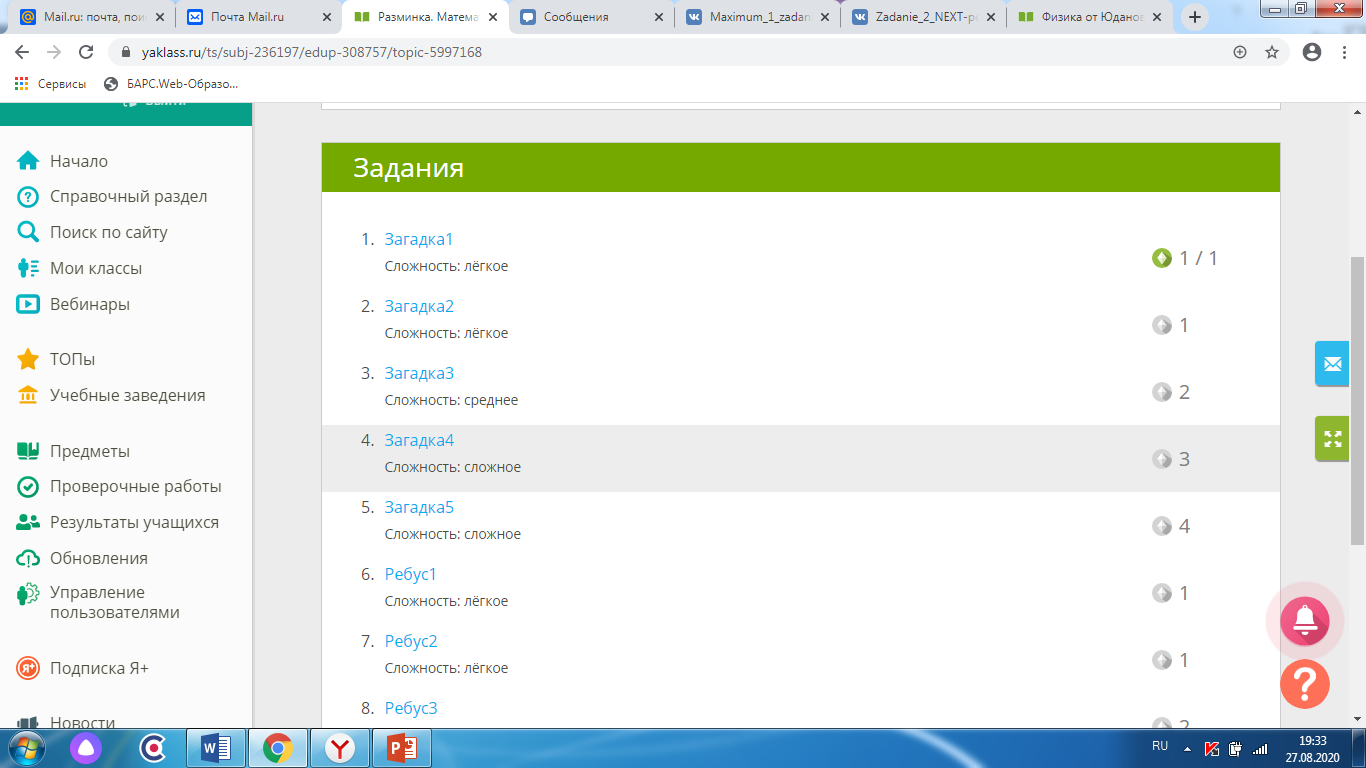 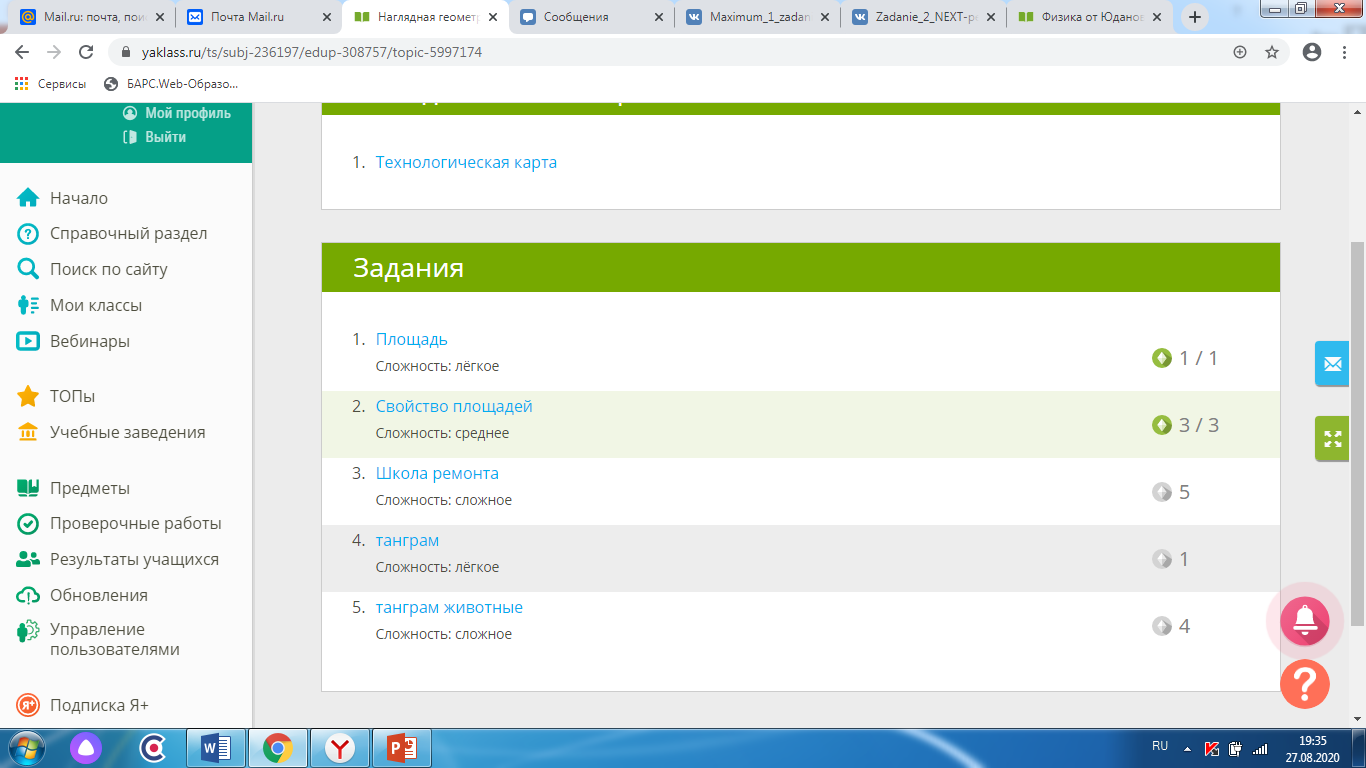 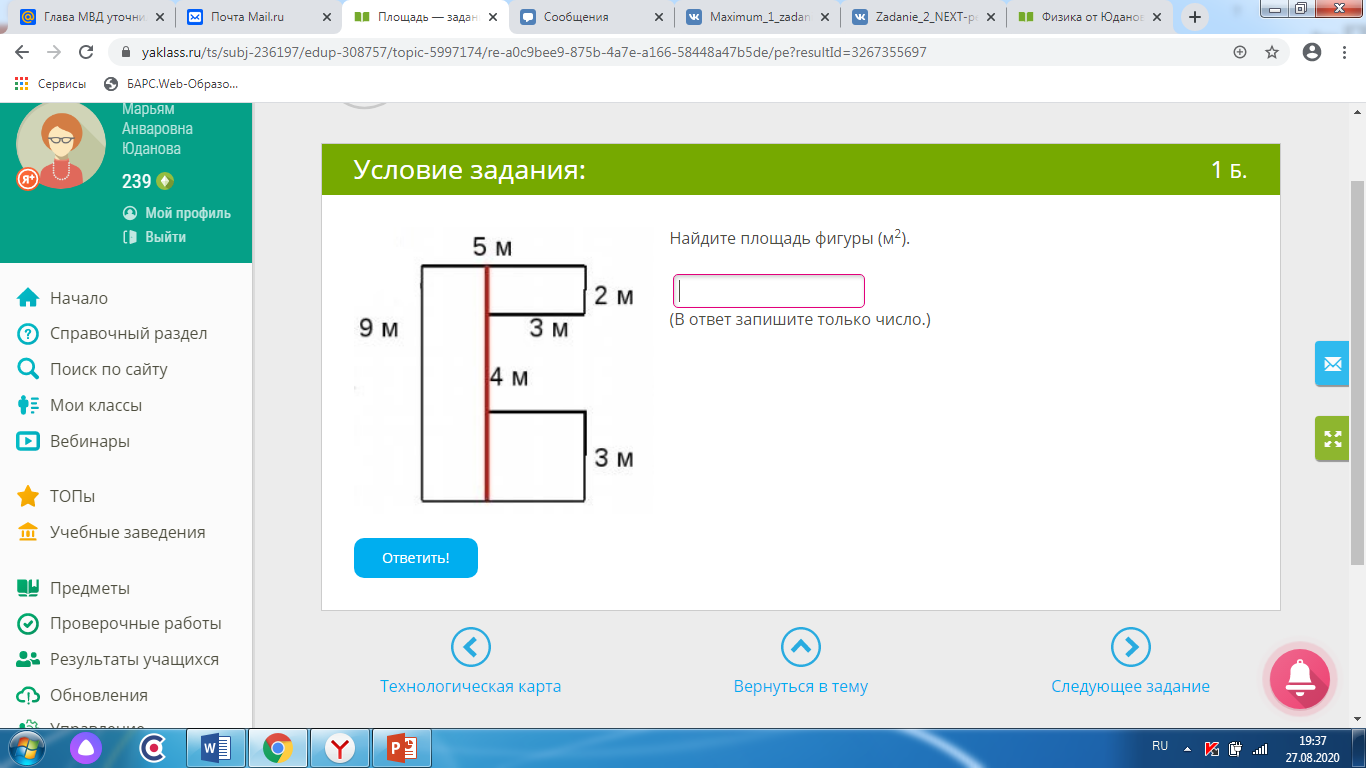 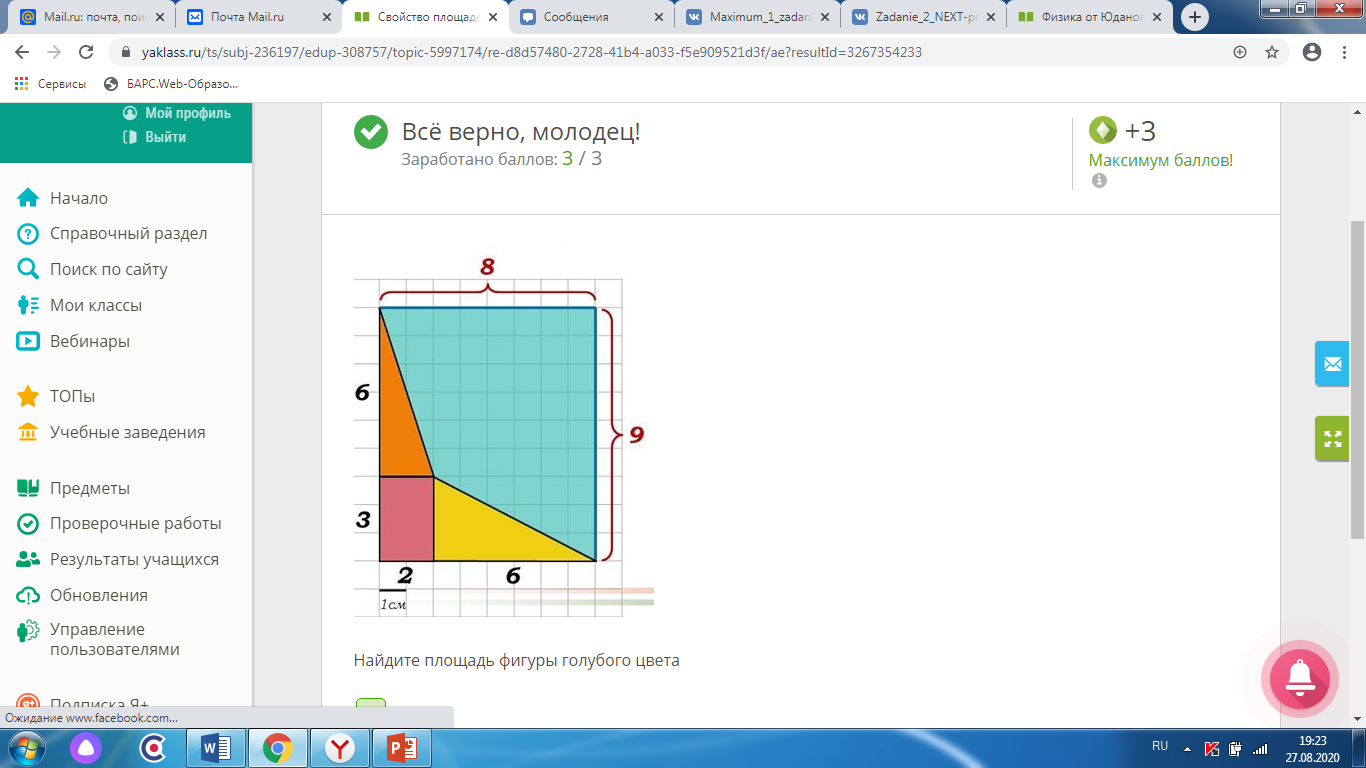 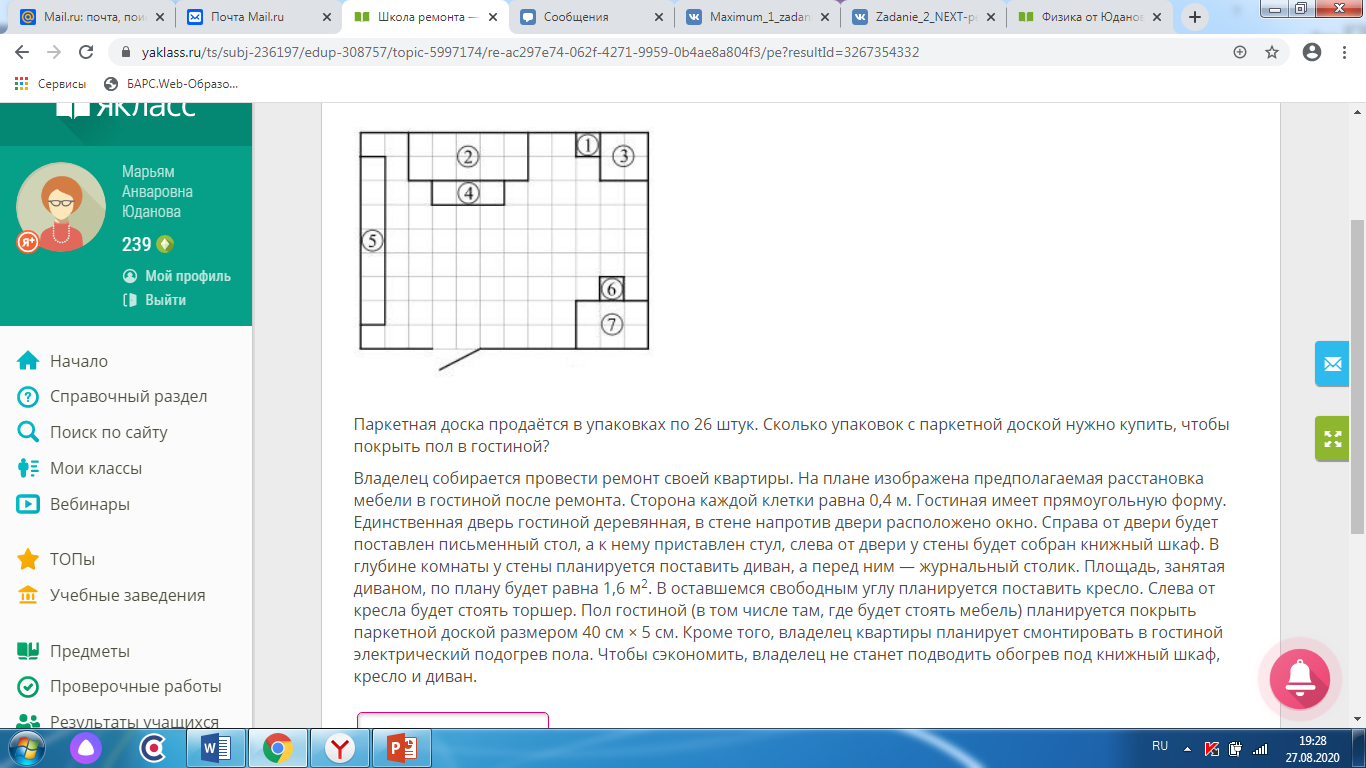 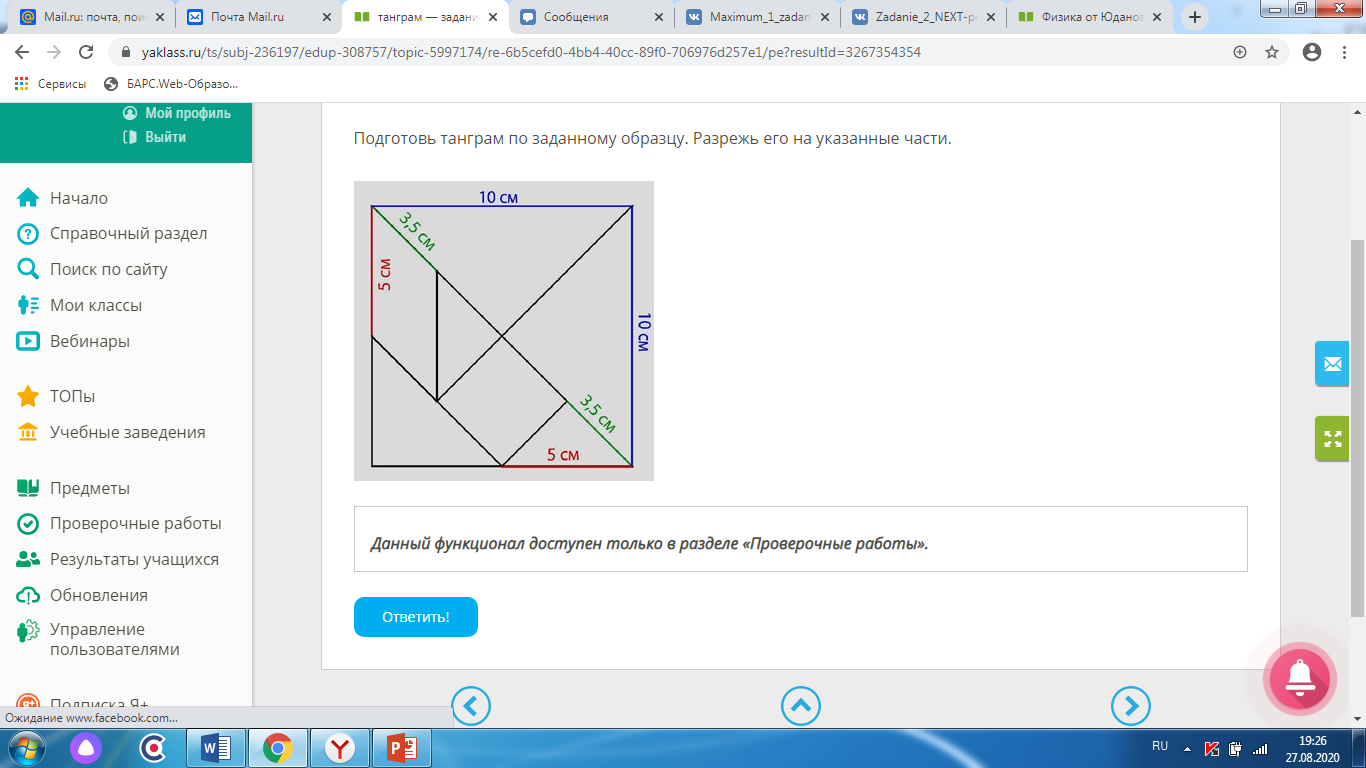 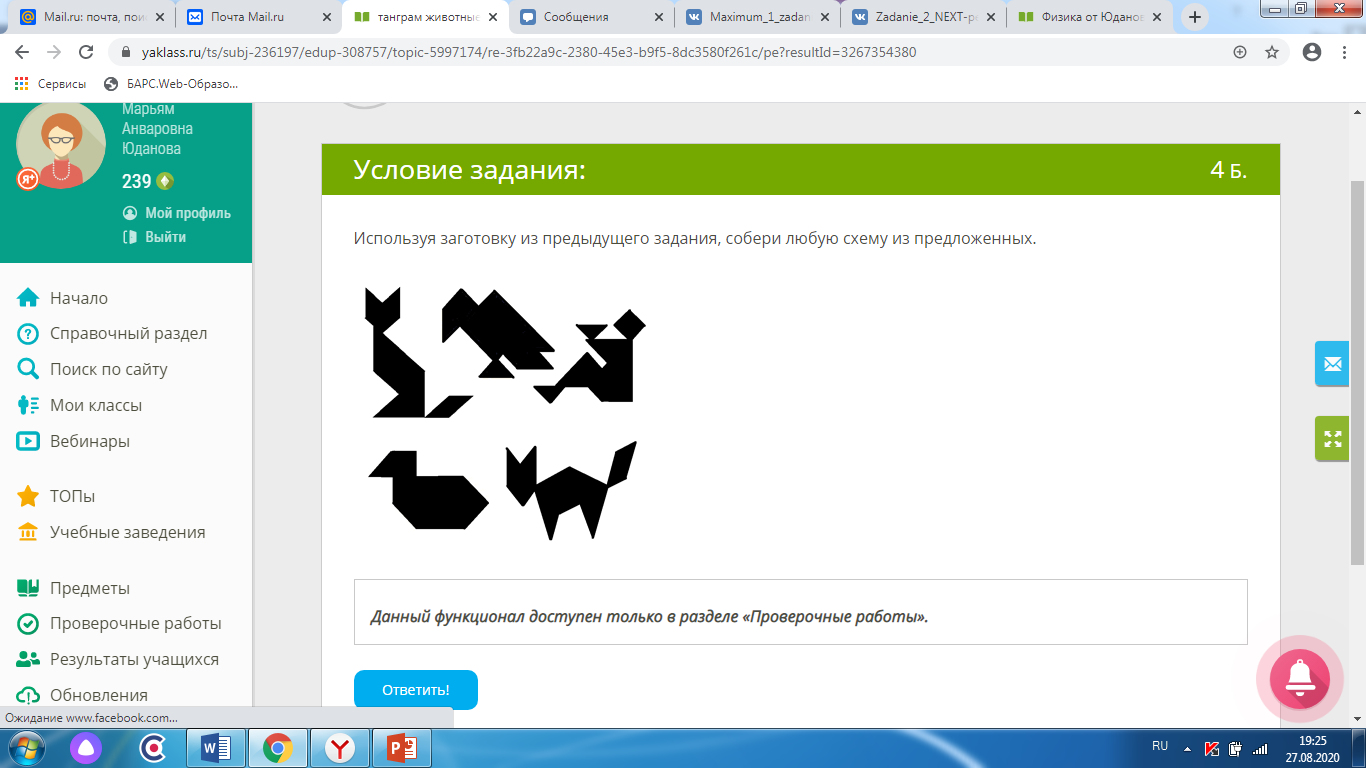 Система оценивания (поощрение):
баллы;

2) рейтинг;

3) дипломы: 
    0-20% - диплом «Новичка», 
   21- 40% - диплом «Мыслитель»,
   41 – 60% - диплом «Виртуоз математики», 
   61-80% - диплом «Звезды математики»,
   81- 100% - диплом «Легенды математики».
Преимущества проекта:
доступность;
мобильность;
повышение включенности и мотивации у обучающихся к математическим предметам;
высокая сформированность основных мыслительных операций (анализ, сравнение обобщение, классификация, синтез и т.д.).
Команда «Максимум»
 Юданова Марьям Анваровна- технический    
    администратор;
 Шабалин Игорь Алексеевич- технический администратор; 
 Глебова Галина Сергеевна - таймер; 
 Сагитова Виктория Нургалиевна - методист;  
 Субарева Любовь Александровна - методист; 
 Суючева Надежда Владимировна - методист; 
 Саморокова Людмила Александровна – секретарь.